La vulgarisation et la communication scientifique
Introduction
Aujourd’hui
Les grands principes de la communication
Qu’est-ce que la vulgarisation
La crédibilité et les biais cognitifs
Explication de la table ronde (15%, semaine 3)
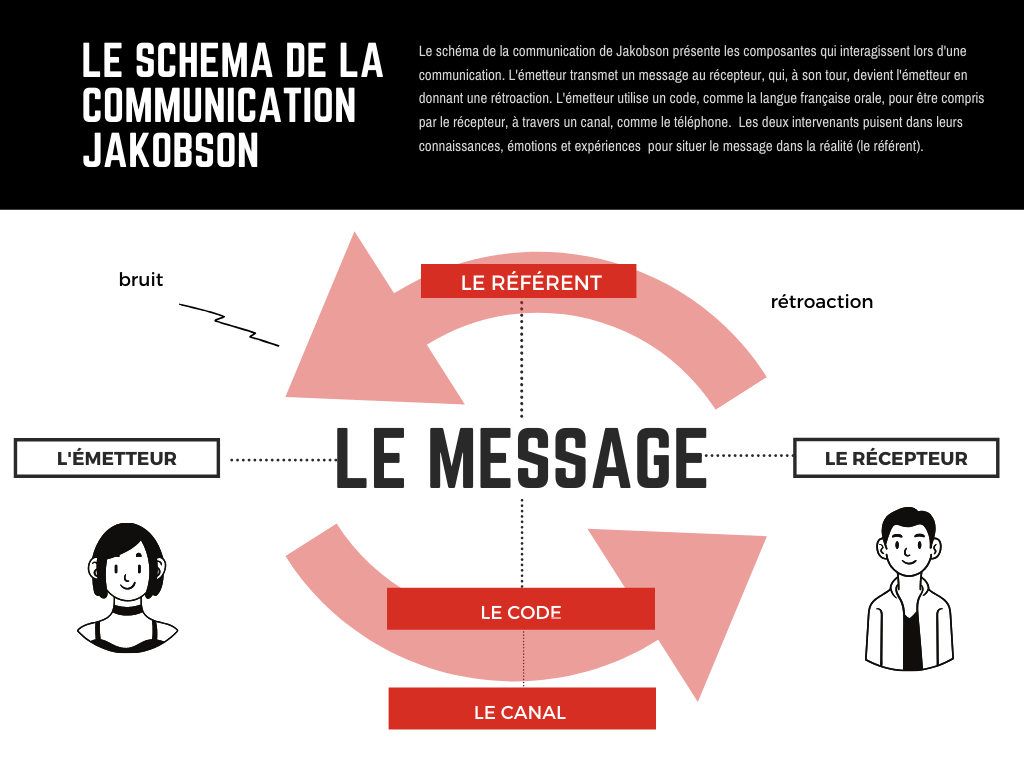 Connaissez-vous Jakobson?
ÉMETTEUR : transmet le message (aussi appelé destinateur)

RÉCEPTEUR : reçoit le message (aussi appelé destinataire)

CANAL : moyen de communication Ex. Téléphone

CODE : langage utilisé Ex. Français écrit (different du français parlé)

RÉFÉRENT : De quoi on parle? À quoi est-ce que le message fait référence?
(les émotions et les experiences personnelles de l’émetteur peuvent, par exemple, influencer la conception du message)

 BRUIT : obstacle à la transmission ou à la reception du message
À part le bruit ambiant, qu’est-ce qui peut nuire à la bonne transmission d’un message?
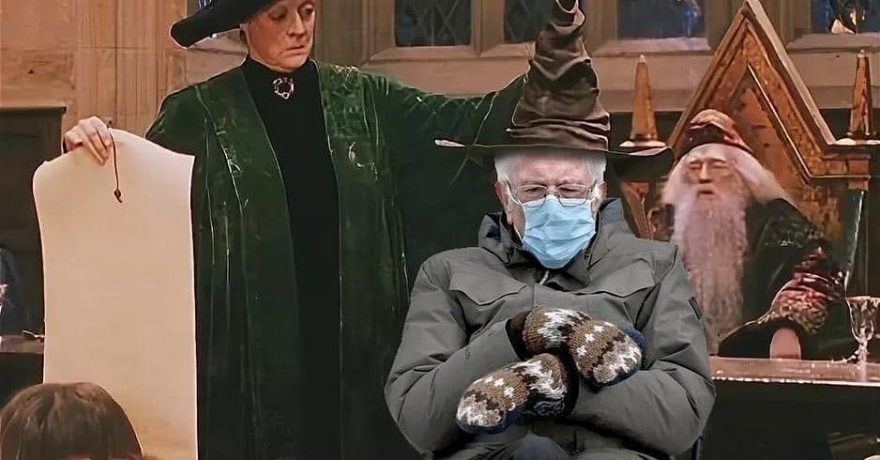 La communication est un processus de partage de sens par l’interprétation réciproque de signes…
Lorsqu’on communique, la Forme (comment on le dit) est plus importante que le Contenu (ce que l’on dit).
Bernie Sanders qui boude à l’investiture de Biden
En gros, notre attitude compte dans le message que l’on veut transmettre
L’importance du non verbal
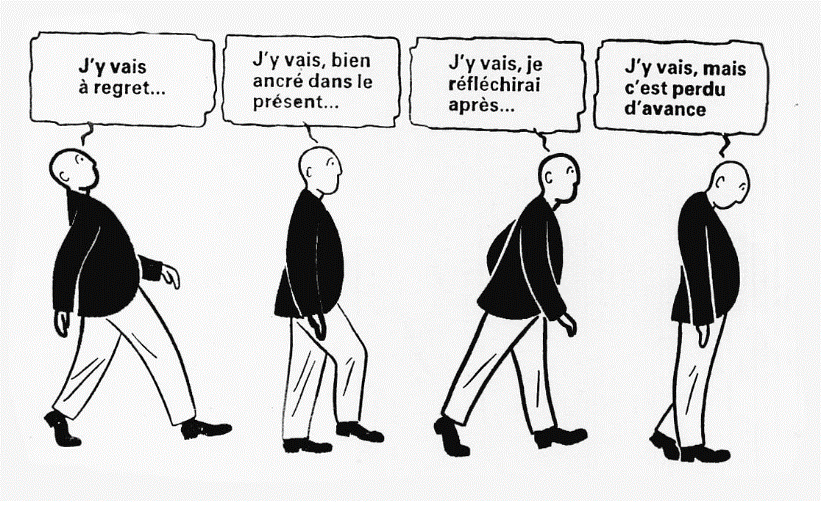 Quelques fonctions de base :Fonction expressive de la communication
Jurons
Onomatopées
Adjectifs connotés
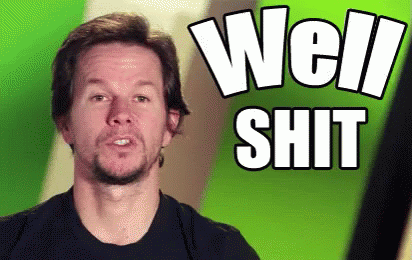 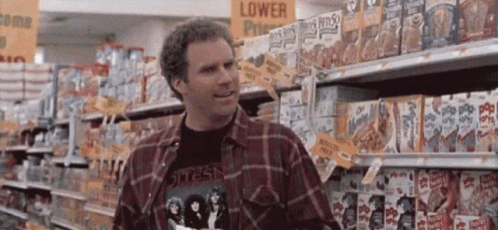 Indique la position du locuteur par rapport à son message
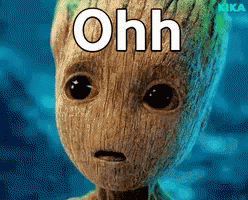 Quelques fonctions de base :Fonction incitative de la communication
Marque linguistique
Impératif
Interrogation
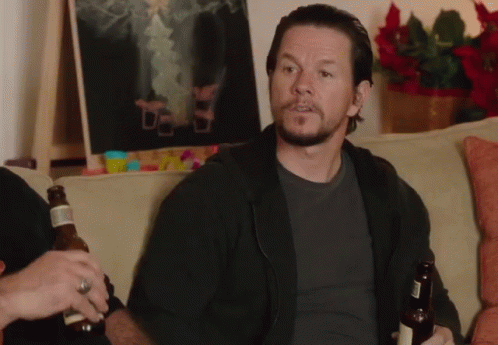 Sert à intéresser, faire réagir ou convaincre l’interlocuteur
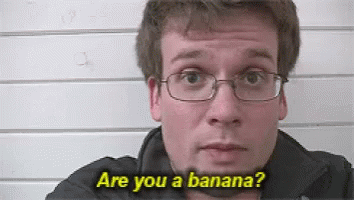 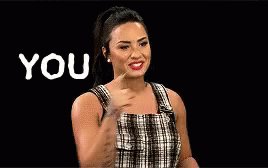 Quelques fonctions de base :Fonction relationnelle de la communication
Certaines expressions comme « vous écoutez? »
Salutations
Formules de politesse
Sert à maintenir l’attention (ce serait la 1re apprise par les enfants)
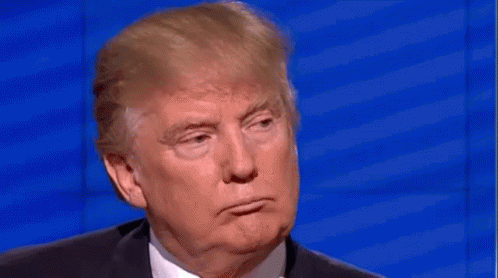 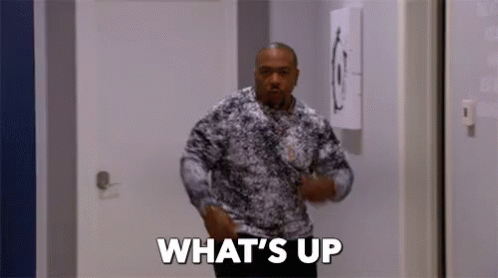 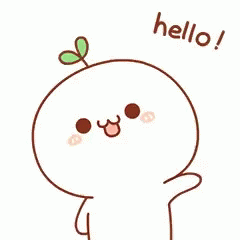 Quelques fonctions de base :Fonction référentielle de la communication
Sert à indiquer le contexte du message
Sert à informer, expliquer, préciser
Établie une sorte de cadre de référence de l’échange
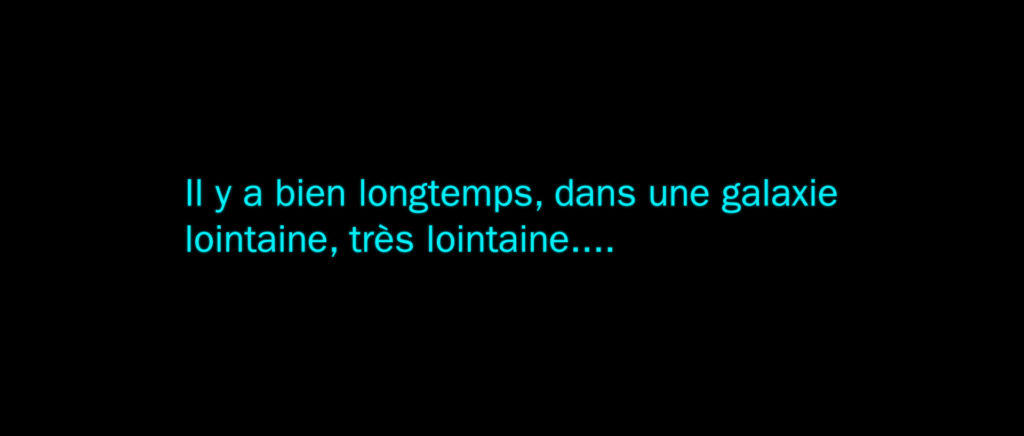 Quelques fonctions de base :Fonction poétique (esthétique) de la communication
Cette fonction ne contient aucune dimension explicative
Sert à attirer l’attention sur le message et la façon dont il est transmis
Exemple : les figures de style
Qu’est-ce que la vulgarisation scientifique?
«C’est un défaut français de dire ‘’ personne ne me comprend, donc je suis plus intelligent que les autres’’. Je crois qu’au contraire il faut dire : ‘’ si personne ne me comprend, c’est que je me suis mal exprimé.’’»
-Albert Jacquard, généticien
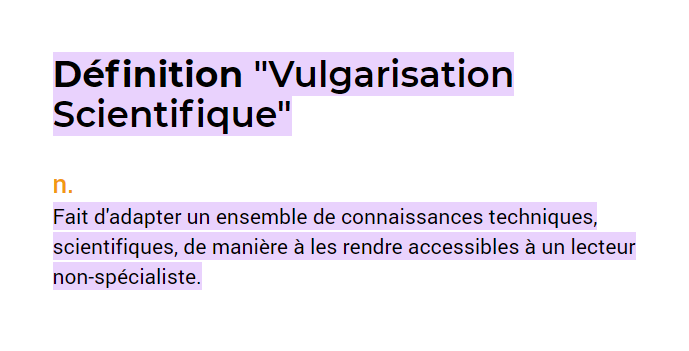 Relevez les tecnhiques de vulgarisation utilisées dans l’article suivant (exemples concrets) :
Mélatonine chez les enfants : quelques précautions à prendre - Le Pharmachien
Quelques techniques
Être concis et simple
Connaître son public
Utiliser des images fortes avec impact
Utiliser des figures de style (ex. métaphore, comparaison)
Raconter des anecdotes : ça nous parle, on se reconnaît
Utiliser l’humour
Faire appel aux émotions
Raconter une histoire
Montrer l’impact concret de la science dans la vie quotidienne
Proposer des avenues prometteuses
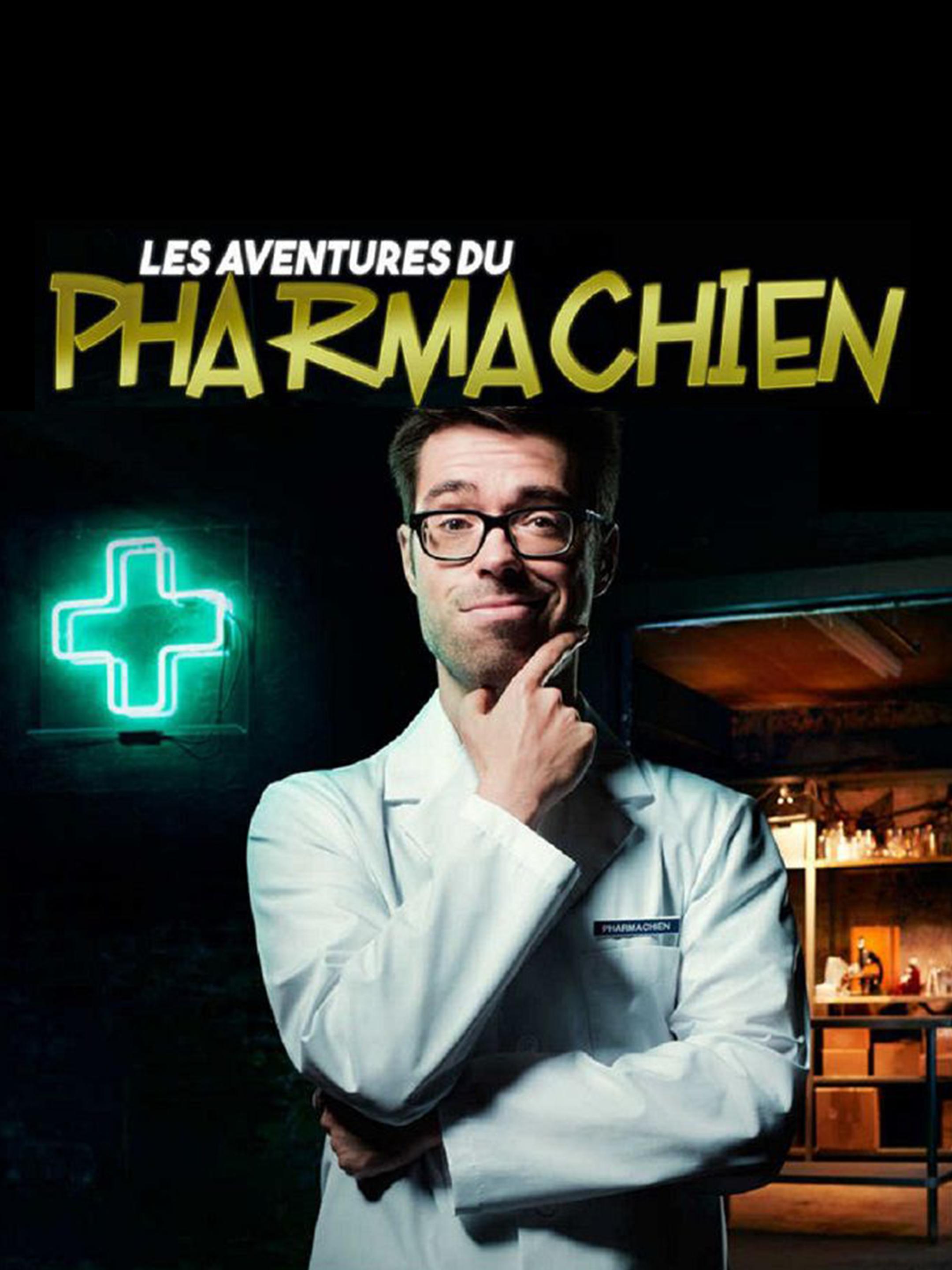 Olivier Bernard - Le pharmachien
Écoutez l’extrait de balado et répondez au document de questions sur Moodle
La crédibilité est un facteur essentiel de la vulgarisation scientifique
Par contre, elle est facteur subjectif qui ne peut pas être garanti par des codes ou un profil de personnalité.
La crédibilité
Pour être cru, peu importe le domaine,
que la personne soit compétente (diplômes, expérience, mais aussi réalisations, accomplissements et constance)
il faut que la personnalité de la personne soit en accord avec les attentes, la culture, ainsi que les valeurs de l’environnement
et qu’elle bâtisse un lien de confiance (preuves tangibles et intelligibles, humilité : reconnaître ses erreurs et ses limites)
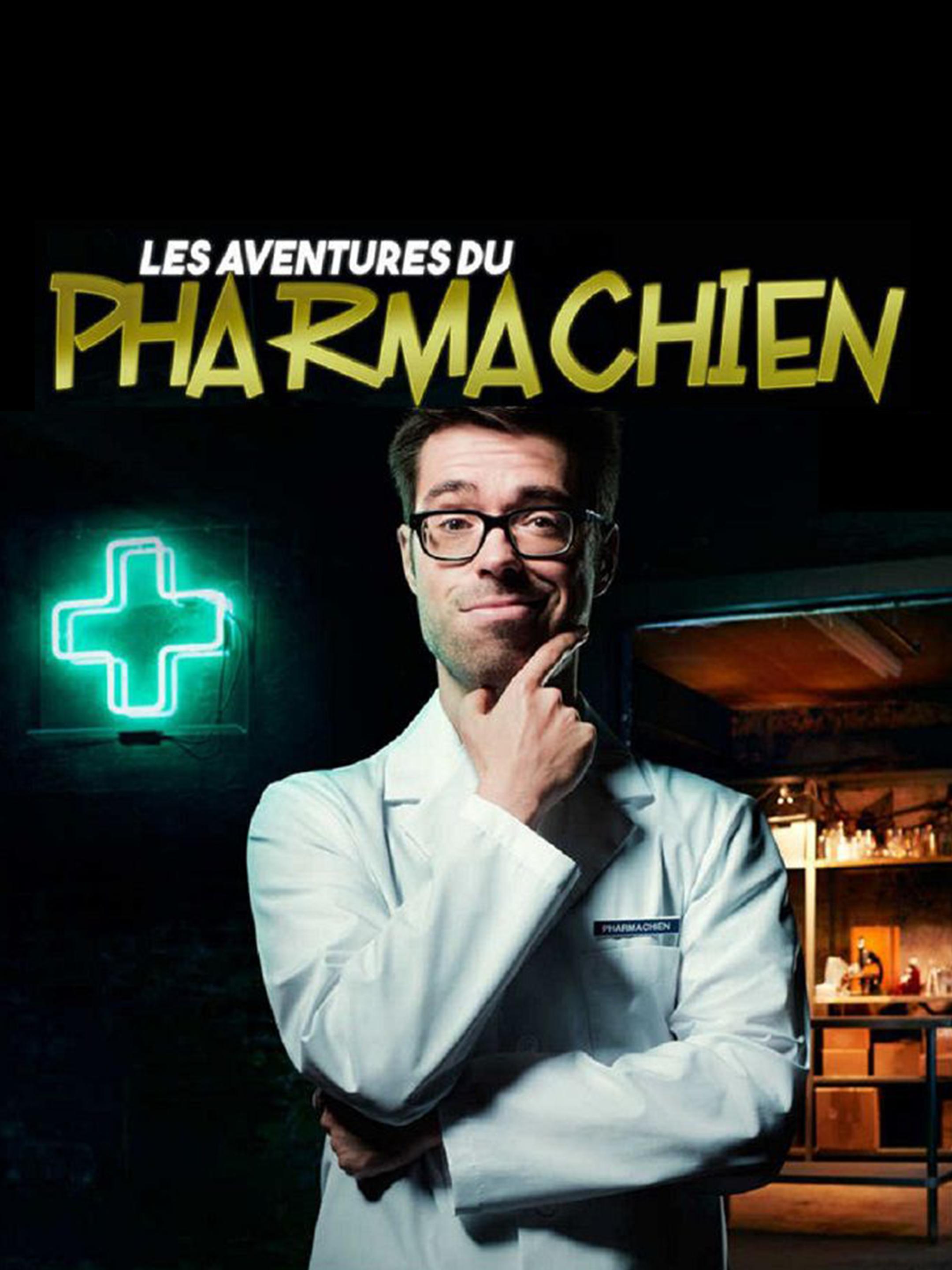 Olivier Bernard - Le pharmachien
Pensez-vous qu’il atteint les critères de la crédibilité?
Dans votre propre champ d’études, définissez les critères qui détermineraient la crédibilité d’une personne aux yeux de sa communauté scientifique
Valeurs, attentes et culture de l’environnement scintifique, compétences requises pour être considéré comme expert
Trouvez un exemple de personne non crédible aux yeux de votre communauté scientifique
Dans quelles sphères de votre vie vous sentez-vous crédible?
Pour être cru, il faut d’abord être entendu
Quels moyens ou dispositifs permettent d’être entendu en 2025?
Quels types de personne et quels contextes peuvent nuire au fait d’être entendu?
Dans le Balado, Olivier Bernard sous-entend que
Les pharmaciens sont très entendus, mais pas toujours crus… Qu’est-ce qui explique ceci?
Attention aux biais cognitifs
Le terme « biais » fait référence à une déviation de la pensée logique et rationnelle par rapport à la réalité. Cette déviation s’installe lorsque l’opinion qui paraît la plus évidente à un individu s’avère confirmée par des informations pas nécessairement véridiques.
C’est le principe de l’algorithme sur les réseaux sociaux ou encore l’adhésion à des coïncidences qui paraissent naturelles et confirment nos croyances parfois primitives.
Les biais cognitifs sont exacerbés depuis l’avenue des réseaux sociaux et engendrent de graves conséquences
Extrait de « Derrière nos écrans de fumée » (documentaire Netflix)

https://www.youtube.com/watch?v=KELRMSRWmVA
Conséquences graves
Culture de la désinformation
Polarisation politique extrême
Montée de l’extrême droite (Ex. terrorisme, conspiration…)
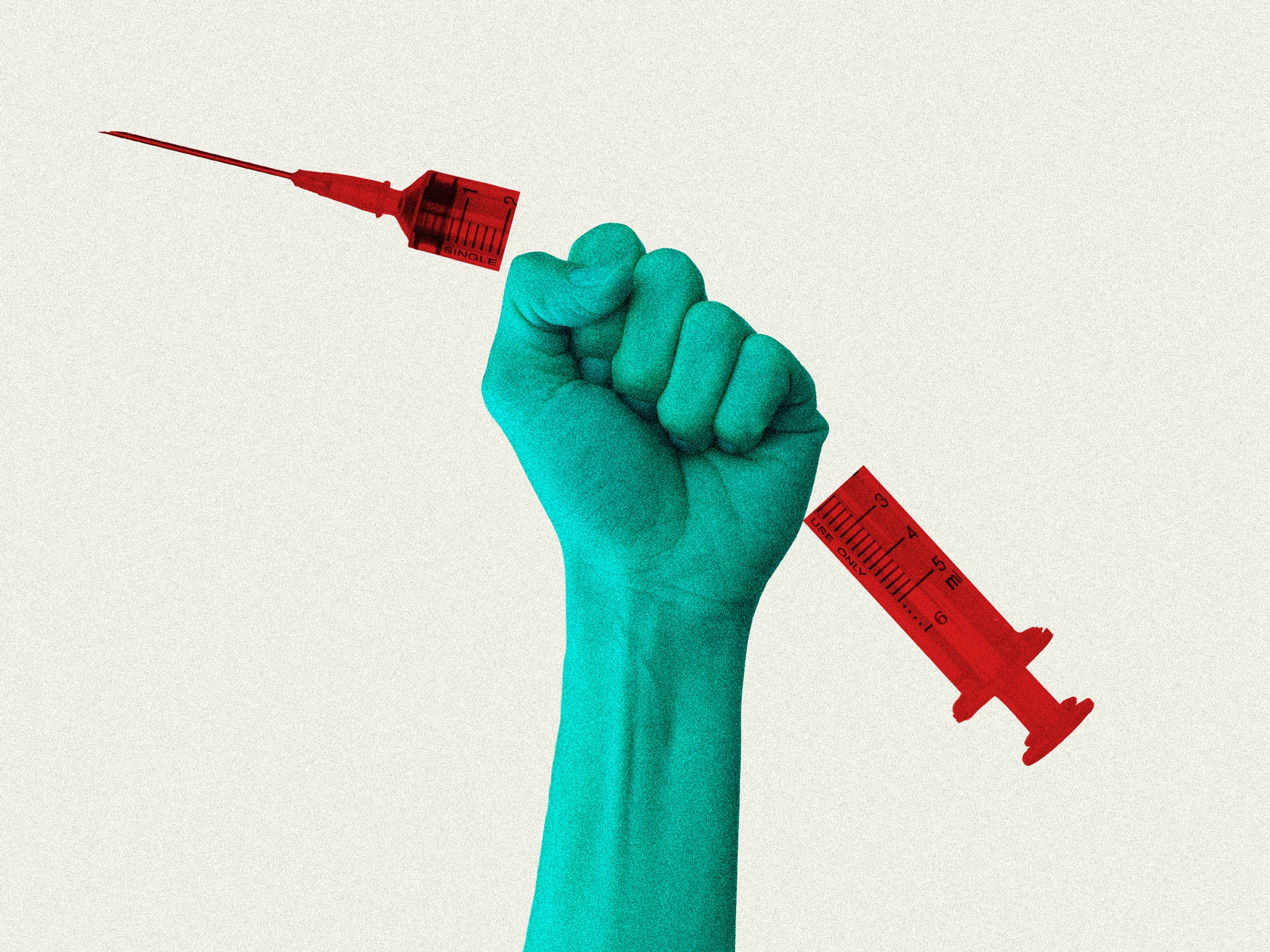 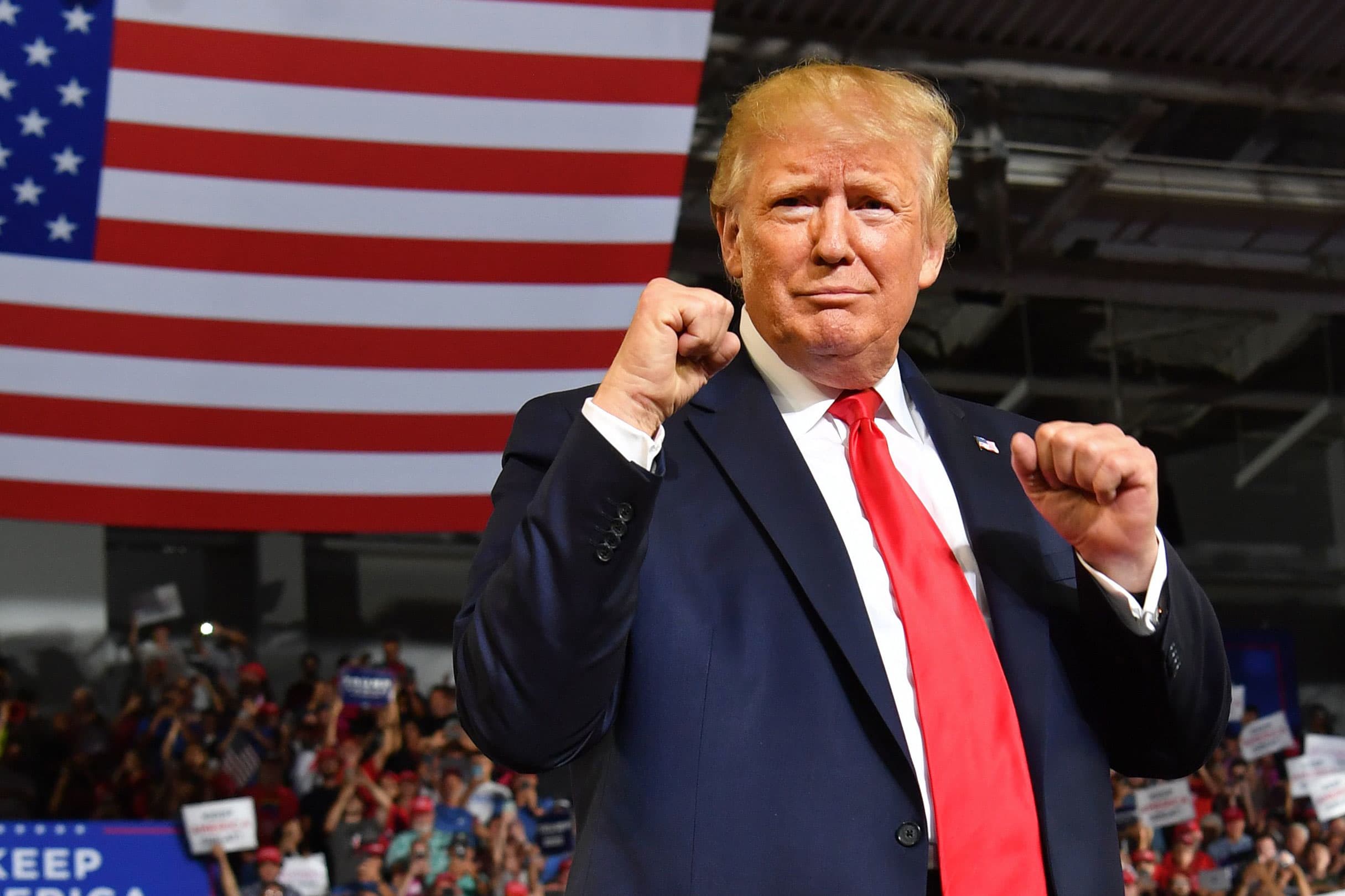 En résumé
Le message est aussi imporatnt que la façon dont il est transmis
La posture du vulgarisateur doit lui permettre d’être cru et entendu
Comme récepteur, il faut faire attention aux biais cognitifs
Prochain cours
La ludification
Explication du TP2 (visite en maternelle)
Explication de la table ronde (TP1 15%)